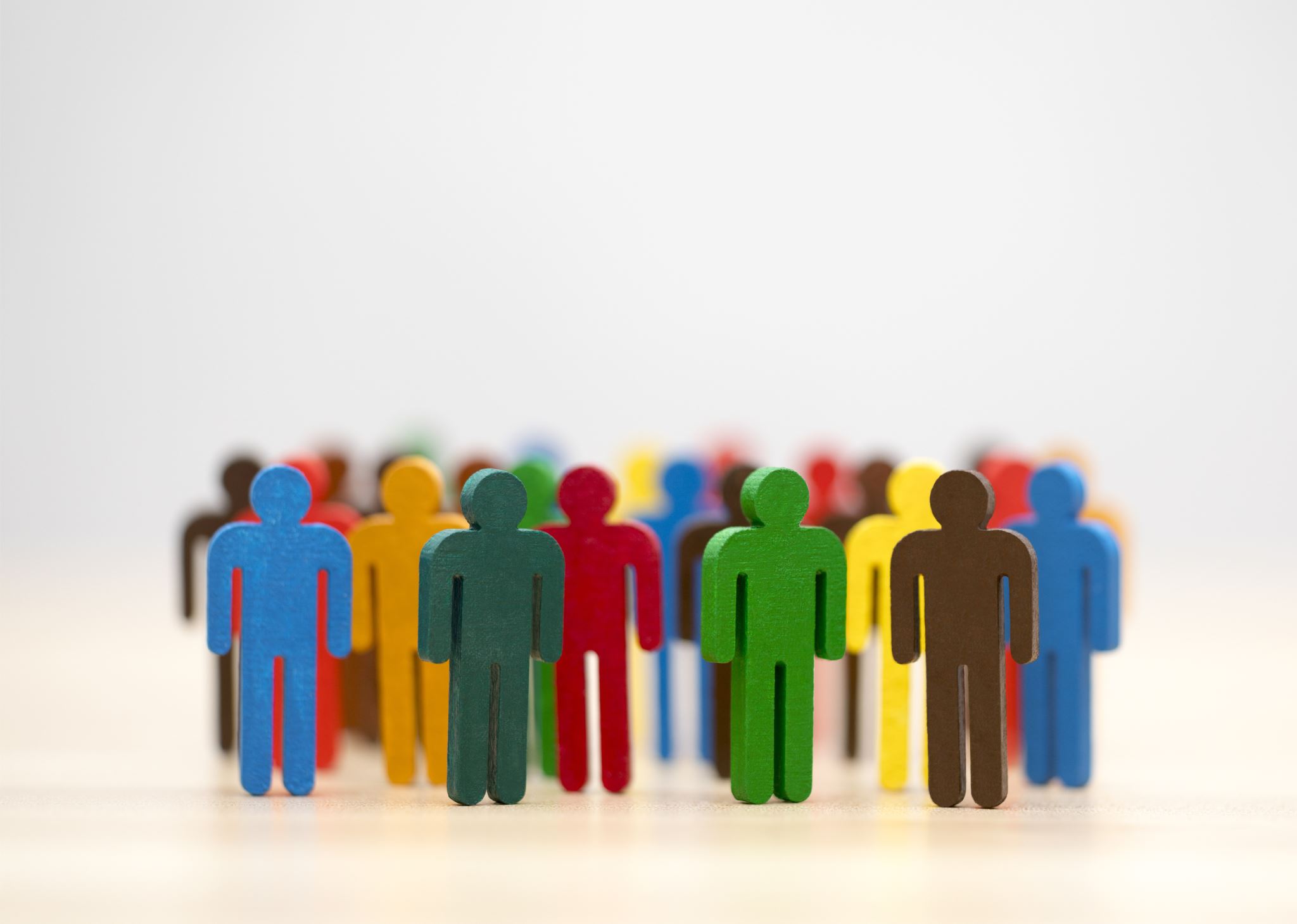 What are Member Communities?
ILA’s Member Communities are specialized groups that connect members with shared interests. These communities enhance engagement, support professional needs, and generate valuable resources for both members and the ILA.
Community Volunteer Roles
Core Leadership
Typical roles include:
Chair: Sets vision, leads initiatives, and acts as the main ILA liaison.
Chair-Elect: Supports the Chair, manages projects, and prepares for future leadership.
Past Chair: Provides continuity, guidance, and historical perspective.
These titles are often interchangeable with terms like President/Convener depending on the community.

Additional Roles
To build a lasting community, additional volunteer roles, often called the Executive Leadership Team, can be created for areas like communications, event planning, resource libraries, webinars, etc.. This allows for a broader leadership team to support ongoing growth and engagement.
Ways to Engage and Grow Your Community
Available Tools for Community Chairs
Connecting with the ILA Team
Key Contacts
Nick Kiessig: Senior Technology Manager
Liang Ge: Marketing & Brand Development Director and Interim Membership Director
Getting in Touch
Book a Meeting: Schedule one-on-one guidance at your convenience.
Email Us: Reach out anytime via email for quick support.
When to Reach OutFor tech support, community feedback, general questions, or assistance with any initiatives.
Year Ahead: What to Expect
Welcome and Onboarding: Introduction to resources and ILA staff.
Community Chair Meetings: Regular check-ins to discuss goals, roles, and challenges.
Engagement Opportunities: Promotion of events, webinars, and collaborative projects.
Community Reports: Updates on community metrics, engagement, and feedback.
Mid-Year Check-In: Reflect on progress and adjust goals as needed.
Conference Prep: Support for community presence at the ILA Global Conference.
Annual Impact Review: Celebrate achievements, gather feedback, and plan for next year.
Appreciation and Recognition: Thank volunteers and acknowledge leadership transitions.
What’s Next?
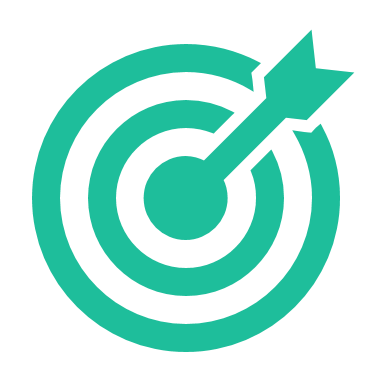 Please Complete the Community Goals Form
Help us understand your community’s goals and needs for the year.
Share your plans, priorities, and any challenges you anticipate.
Provide key metrics and information so we can tailor our support.